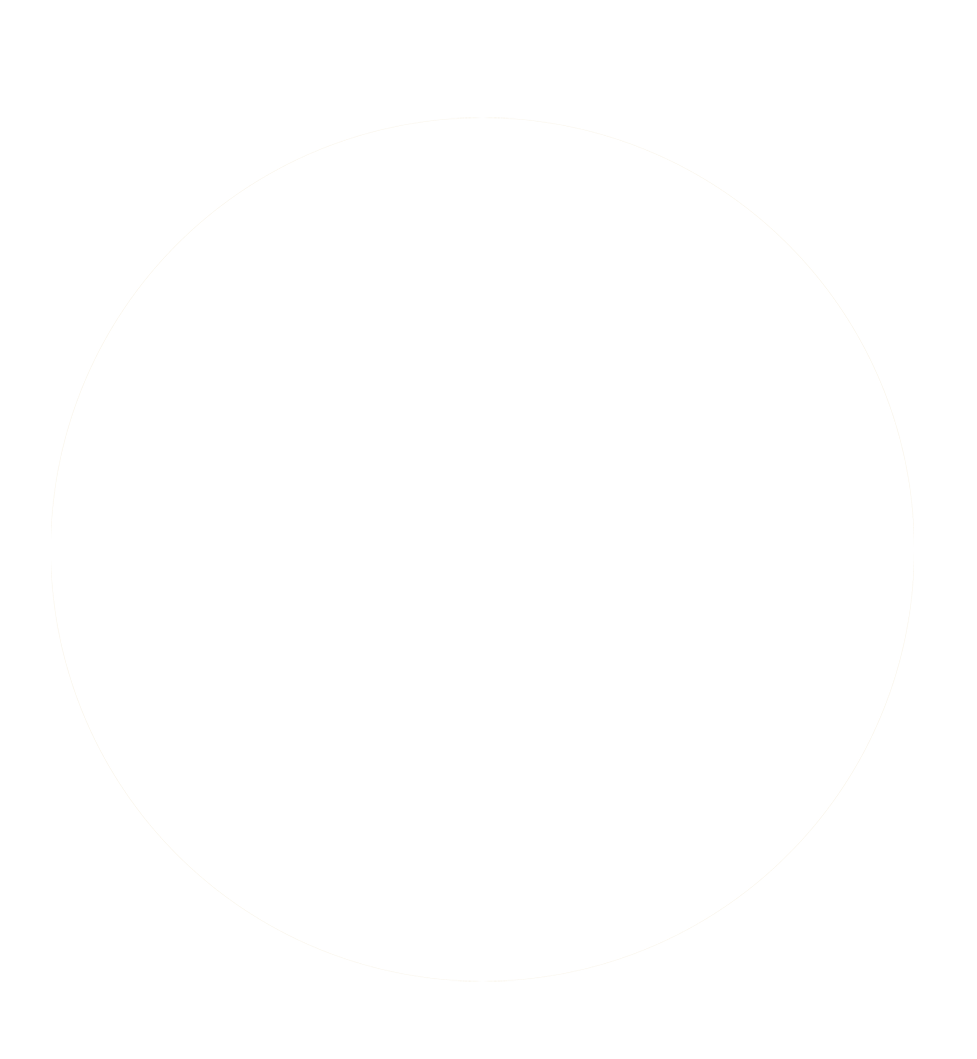 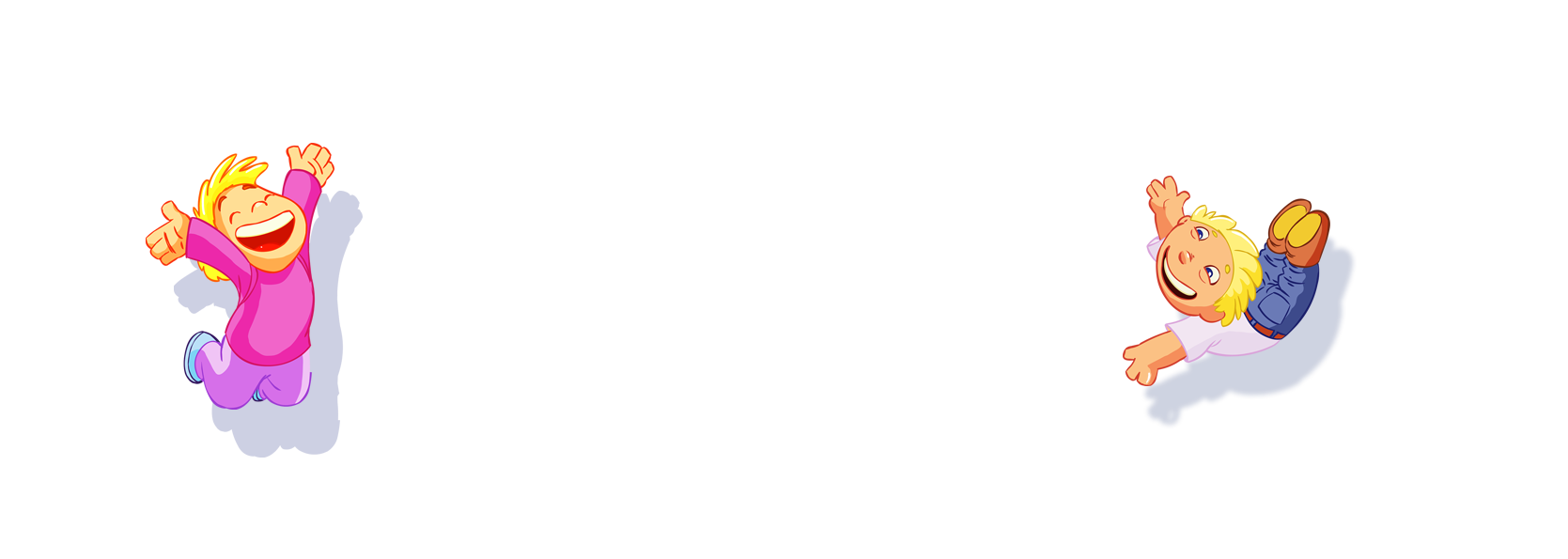 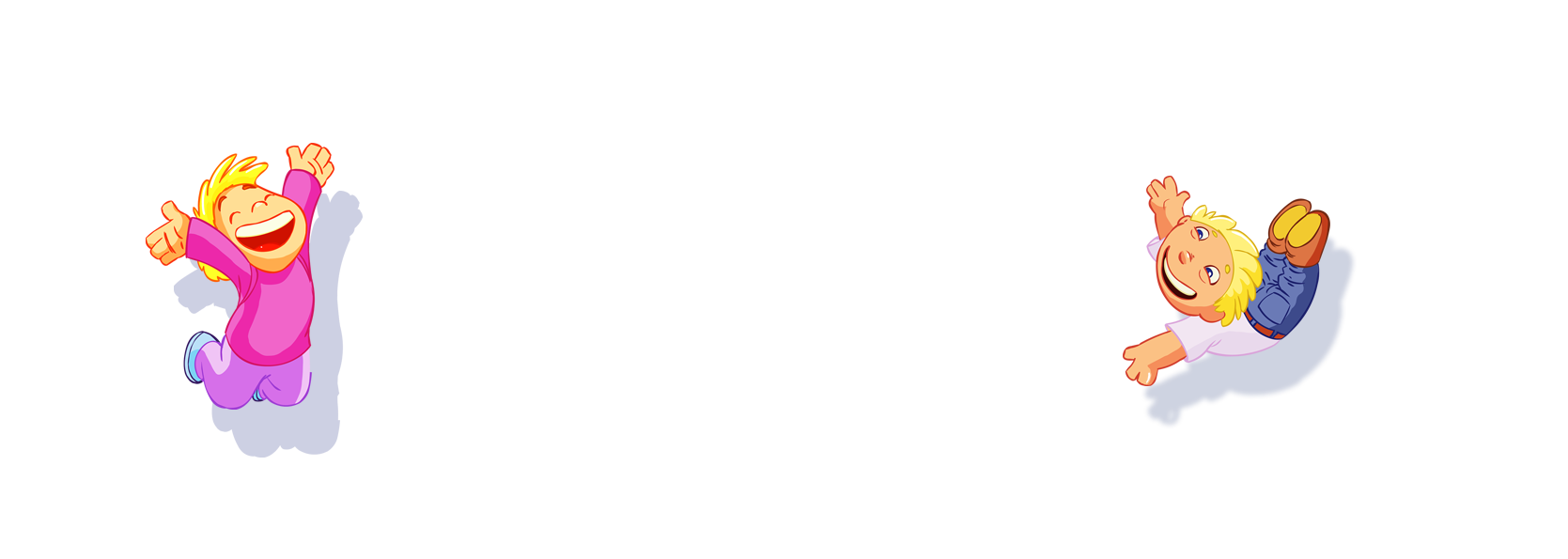 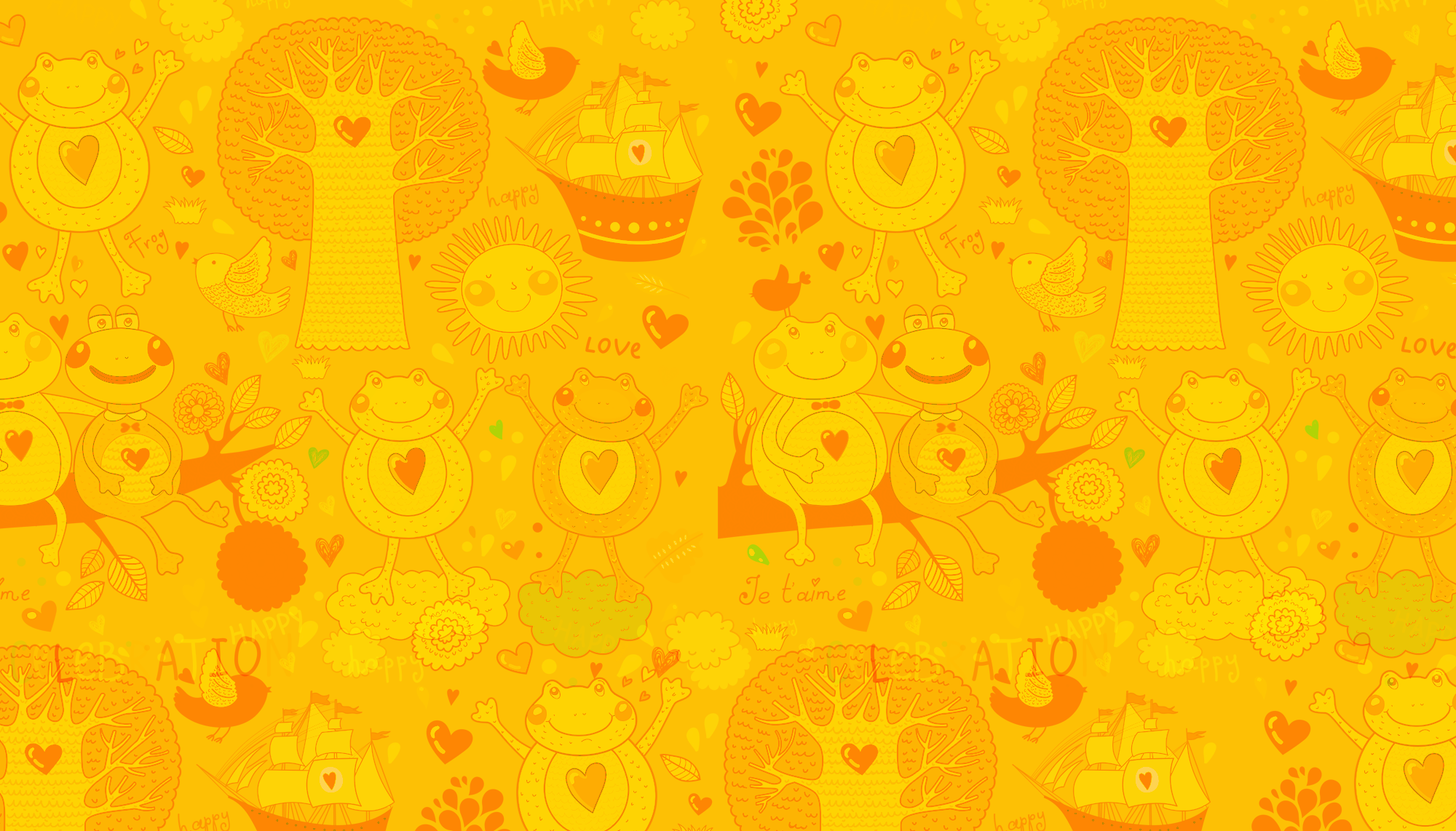 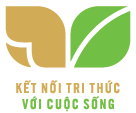 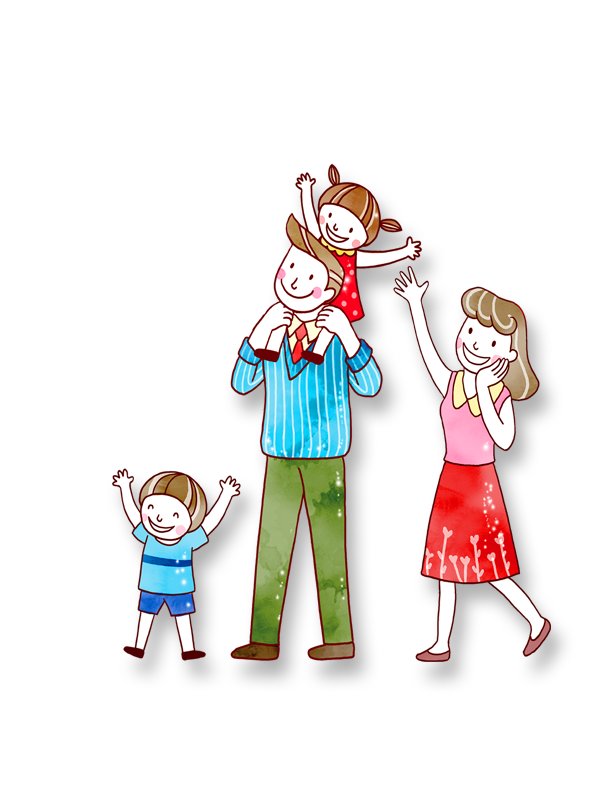 TOÁN LỚP 4
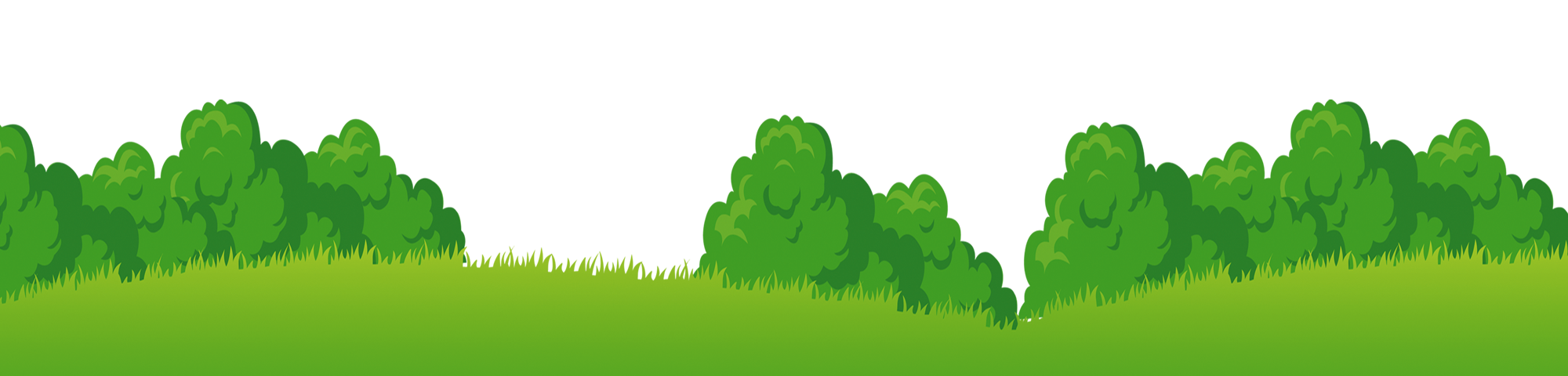 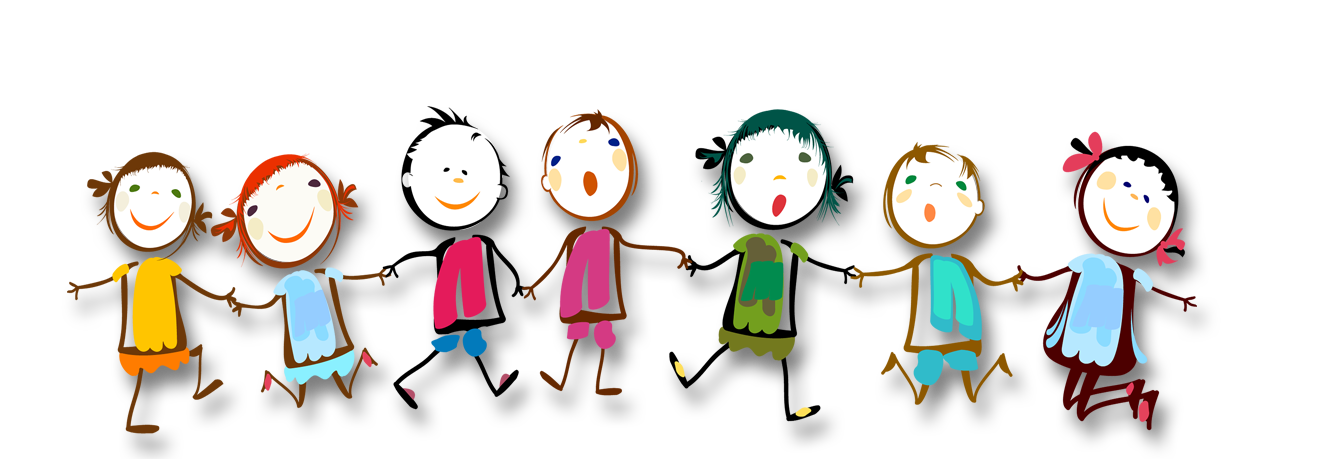 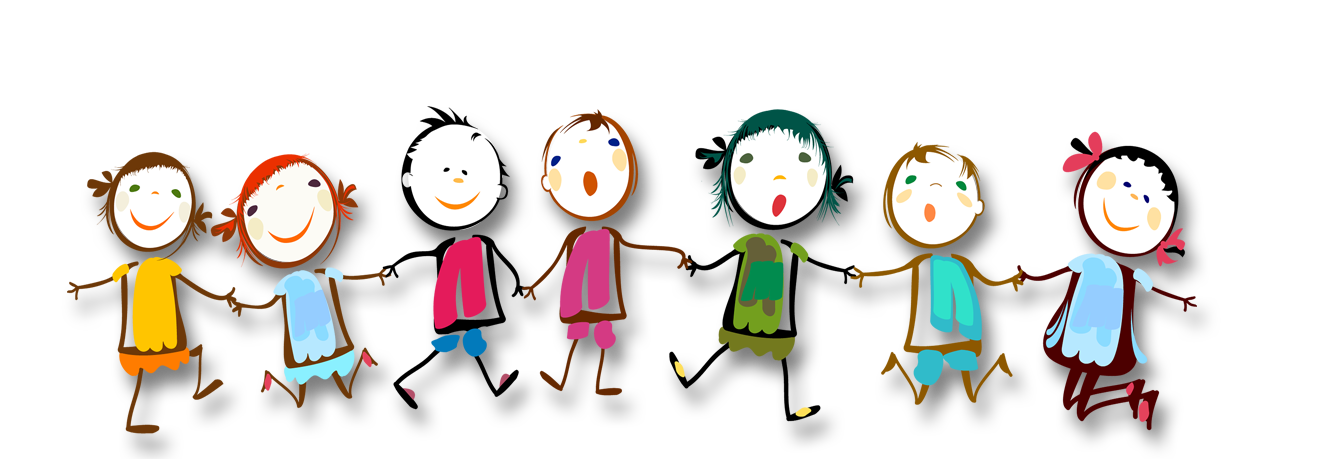 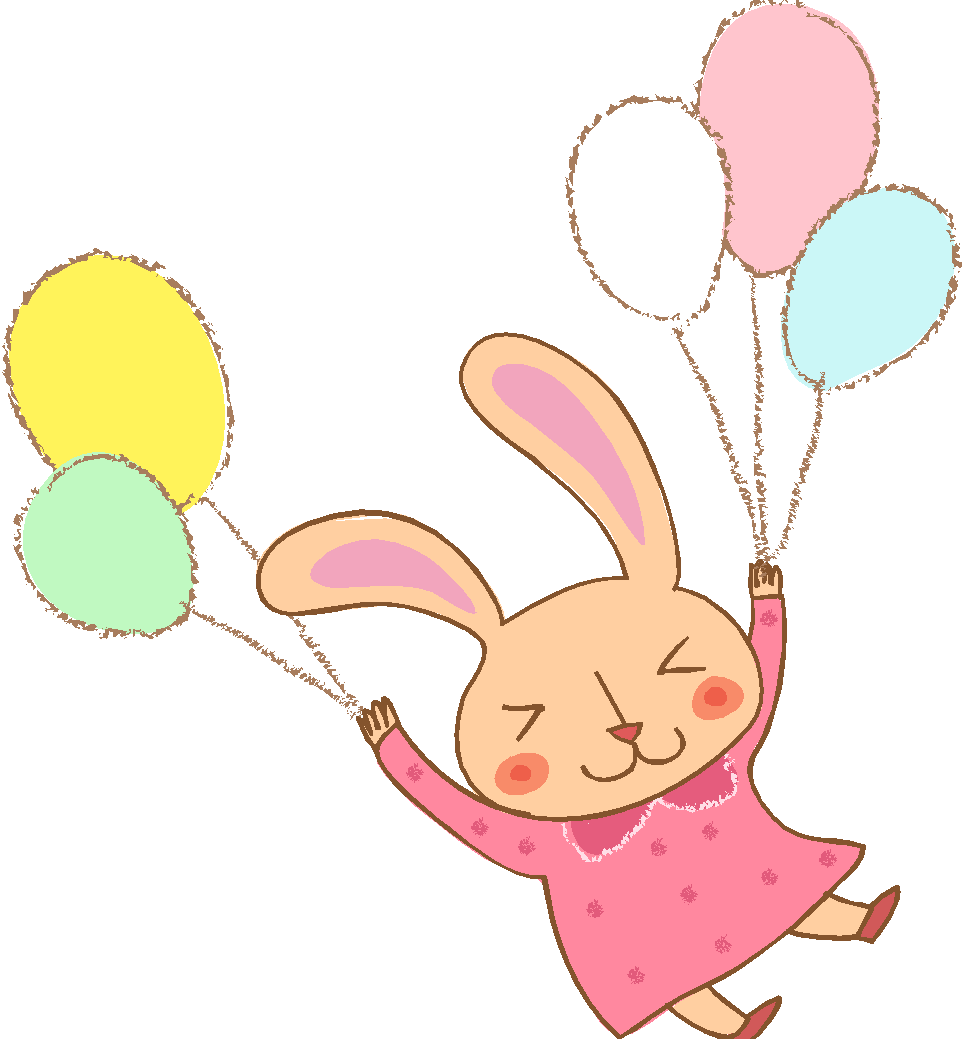 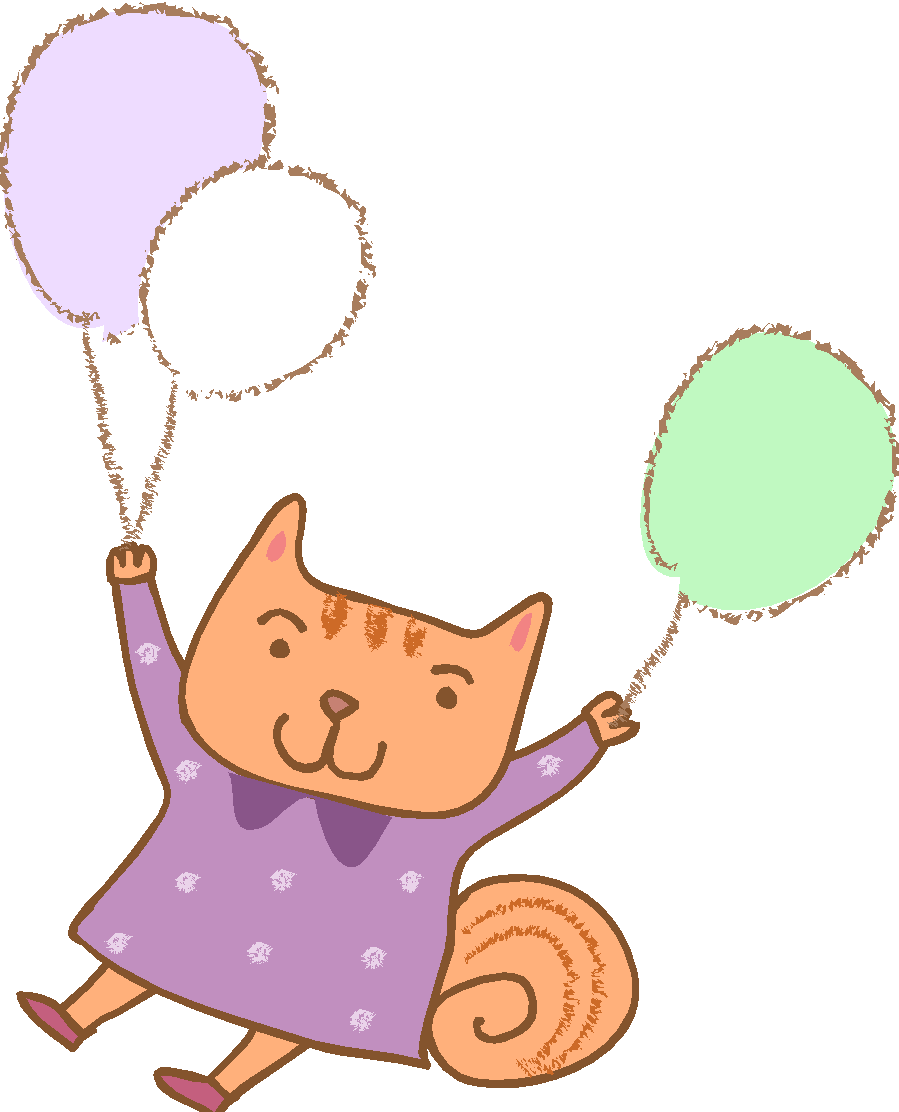 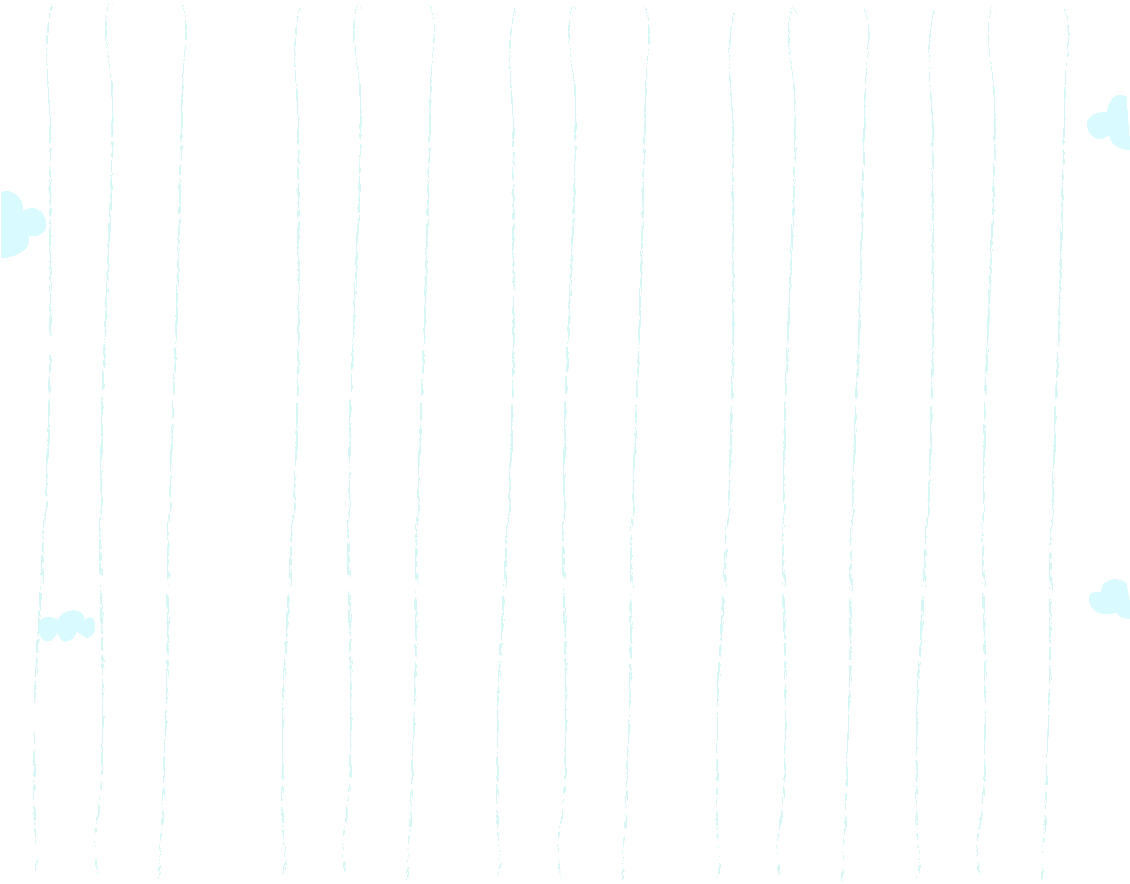 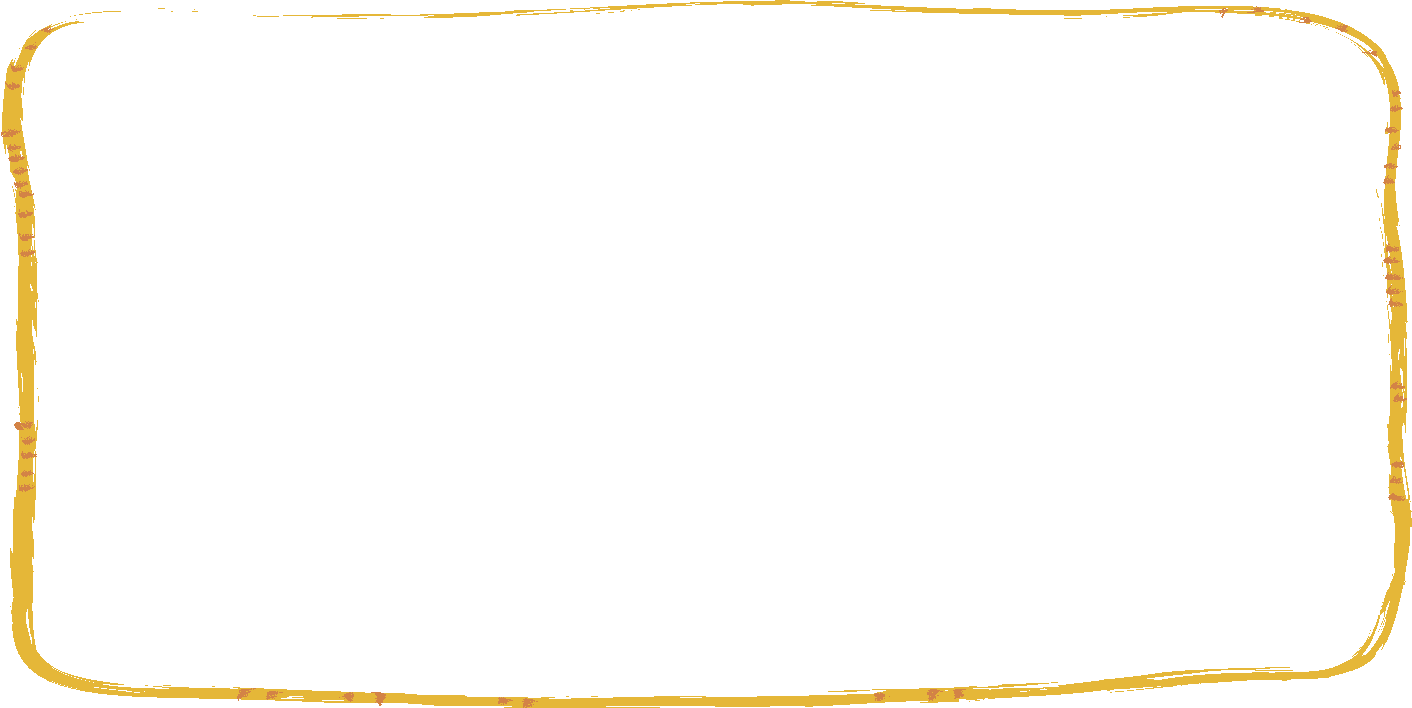 Khởi động
Trò chơi
Rung chuông vàng
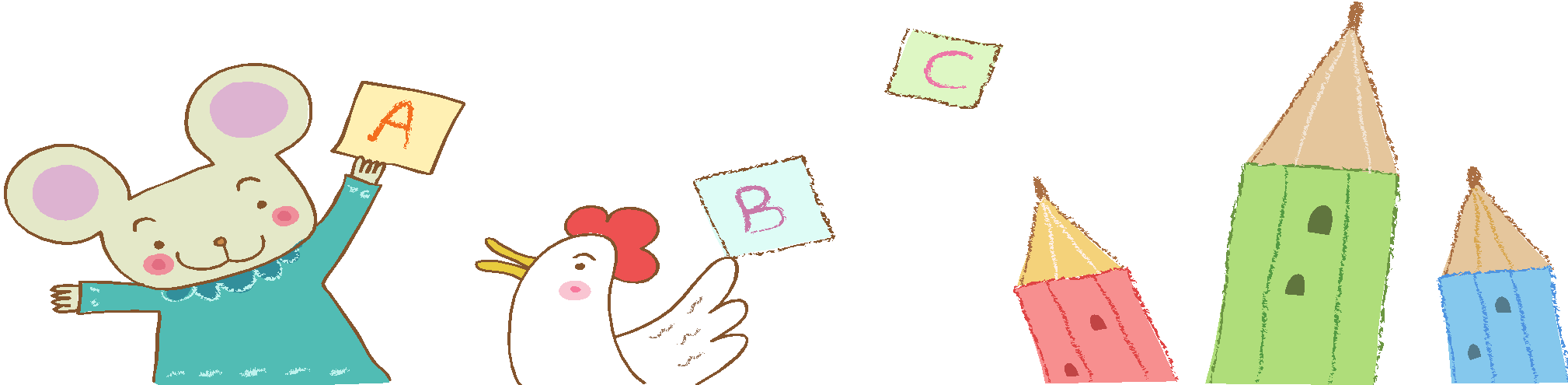 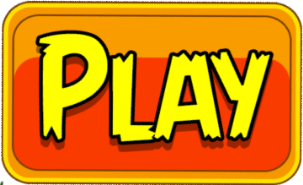 9 000 – 4 000 x 2 = ?
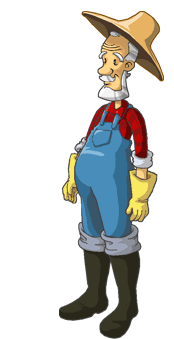 A : 10 000
B : 1 000
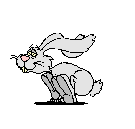 C : 2 000
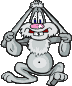 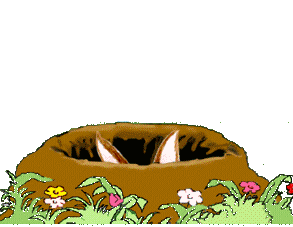 D : 20 000
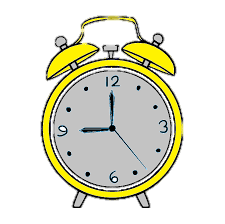 1
2
3
4
5
6
7
8
9
10
Hết giờ
B : 1 000
6 000 + 2 000 – 4 000 = ?
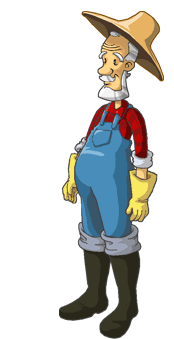 A : 4 000
B : 5 000
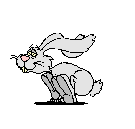 C : 3 000
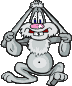 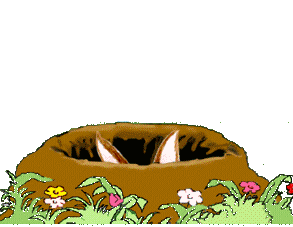 D : 6 000
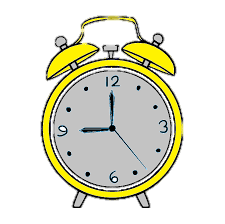 1
2
3
4
5
6
7
8
9
10
Hết giờ
A : 4 000
5 x (4 000 - 2000) = ?
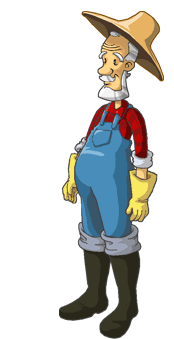 A : 1 000
B : 5 000
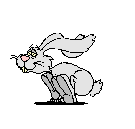 C : 8 000
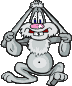 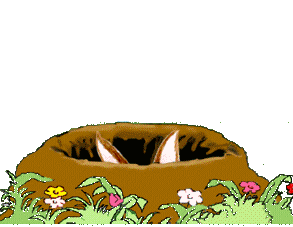 D : 10 000
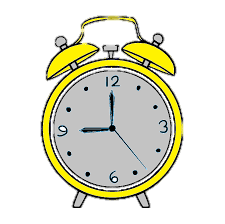 1
2
3
4
5
6
7
8
9
10
Hết giờ
D : 10 000
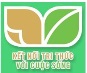 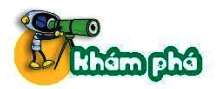 Mai: Tớ đố các bạn, tớ và Nam gấp được bao nhiêu cái thuyền?
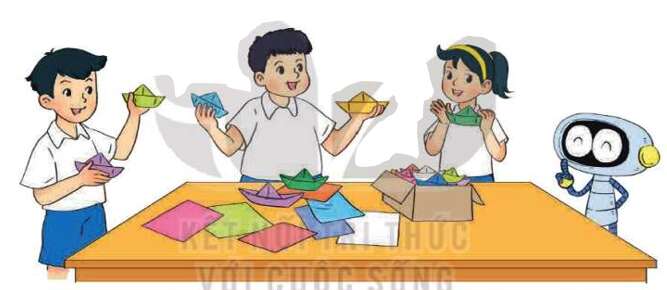 Coi số thuyền Mai gấp được là a. Vậy thì Nam và Mai gấp được 2 + a   cái thuyền!
Việt: Tớ gấp được 4 cái thuyền, cả Nam và tớ và  gấp được   2 + 4  cái thuyền. Còn Mai gấp được bao nhiêu cái thuyền nhỉ?
Mai: Tớ chưa đếm, có vẻ tớ gấp được cũng nhiều đấy!
c
Nam: Tớ gấp được 2 cái thuyền
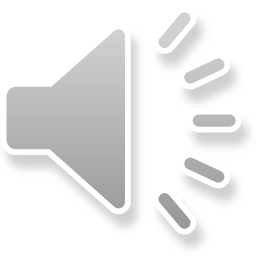 0
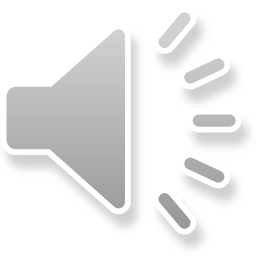 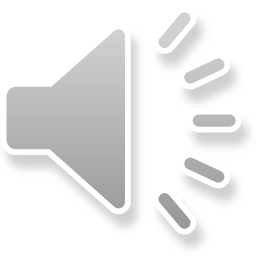 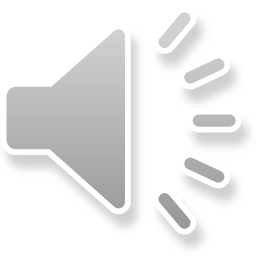 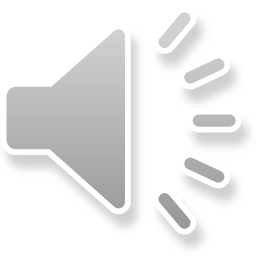 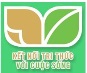 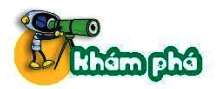 Mỗi lần thay chữ a bằng một số ta tính được một giá trị của biểu thức 2+a.
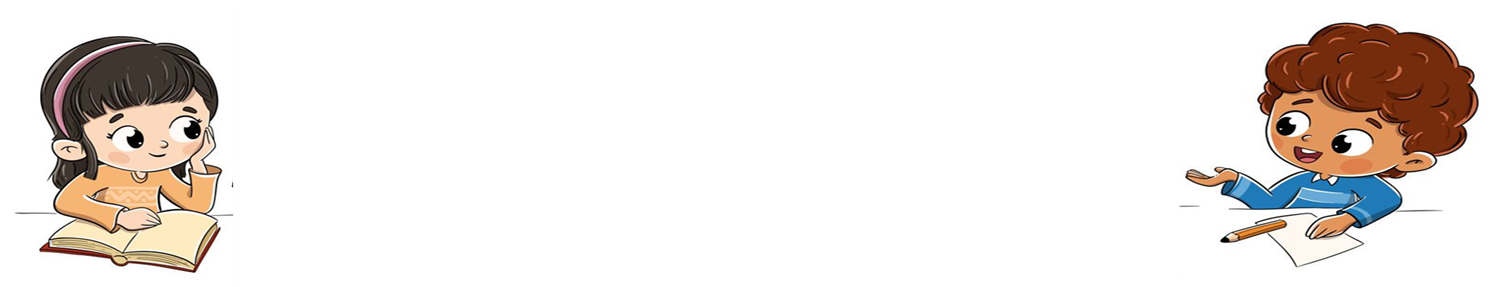 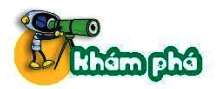 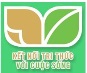 b)Tính giá trị biểu thức chứa chữ 40 - b
                                                  với  b = 15
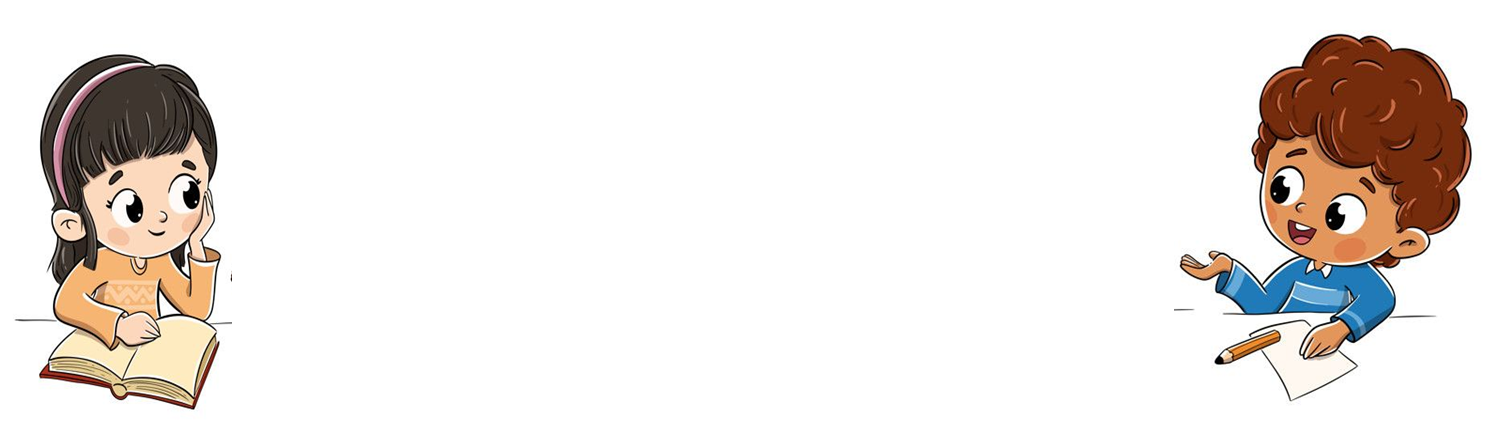 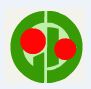 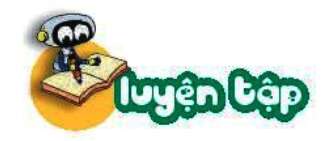 Tính giá trị của biểu thức.
1
a)   125 : m với m = 5.
b)   (b + 4) x  3 với b = 27.
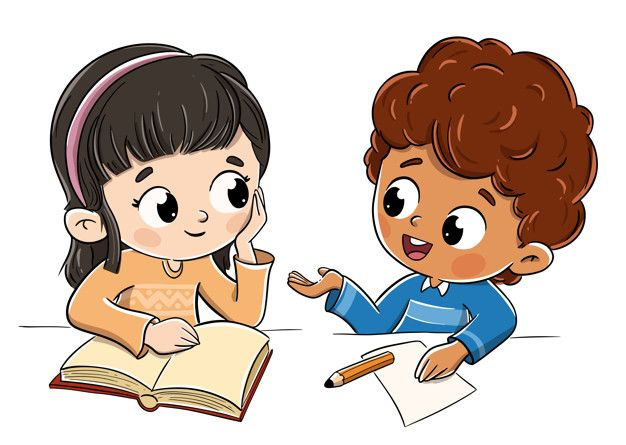 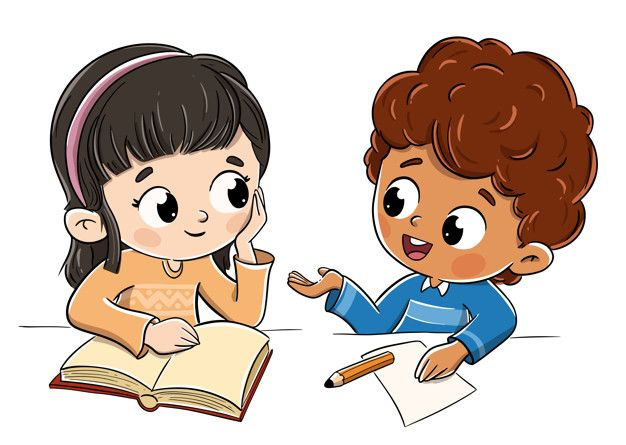 Chu vi P của hình vuông có độ dài là cạnh a được tính theo công thức:    P = a x 4.
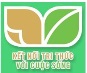 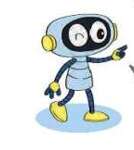 P: Chu vi
a
a x 4 là biểu thức chứa một chữ.
a: Độ dài một cạnh
2
Hãy tính chu vi hình vuông với :
a) a = 5 cm. 
b) a = 9 cm.
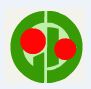 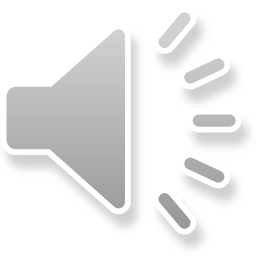 Chọn giá trị của biểu thức 35 + 5 x a trong mỗi trường hợp sau.
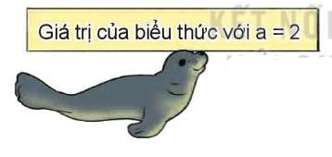 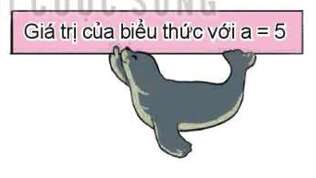 60
3
65
45
70
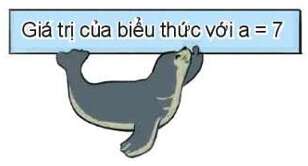 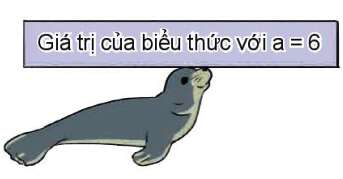 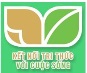 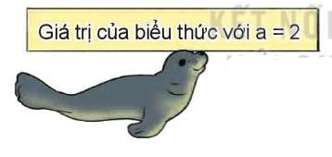 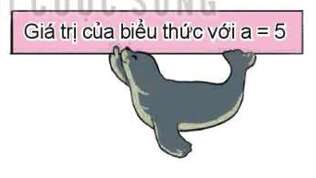 65
45
60
70
3
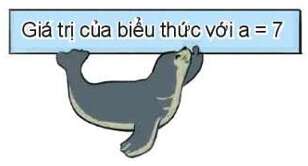 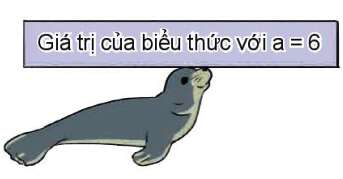 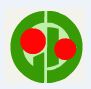 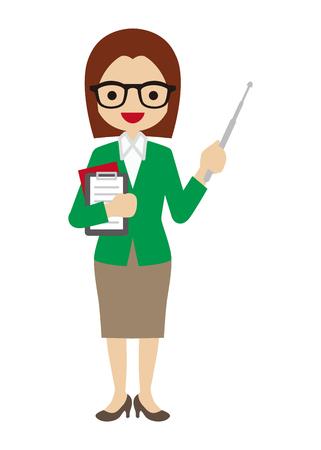 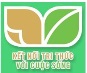 Em đã học được gì?
- Vận dụng  công thức tính chu vi  hình vuông.
- Tính giá trị của biểu thức chứa chữ
- Nhận biết được biểu thức chứa một chữ.
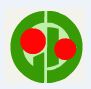 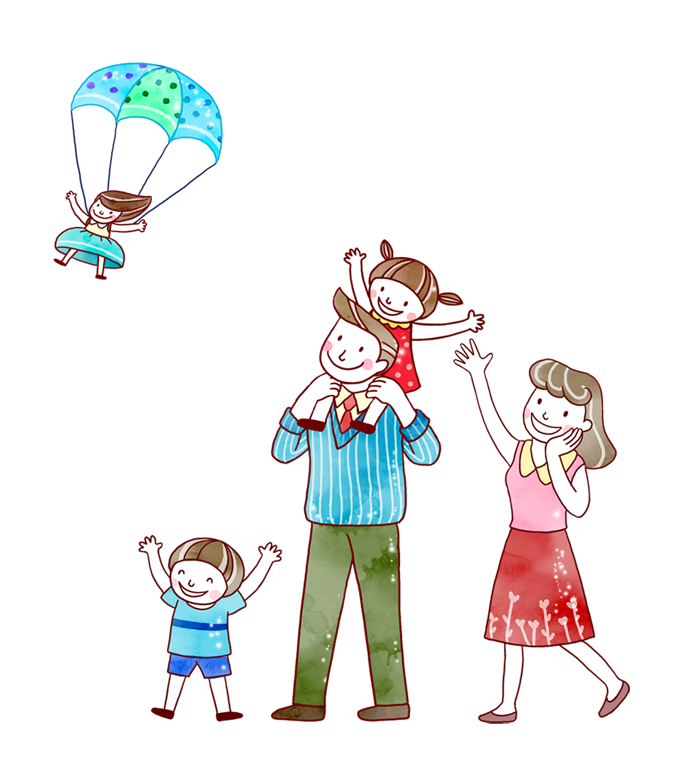 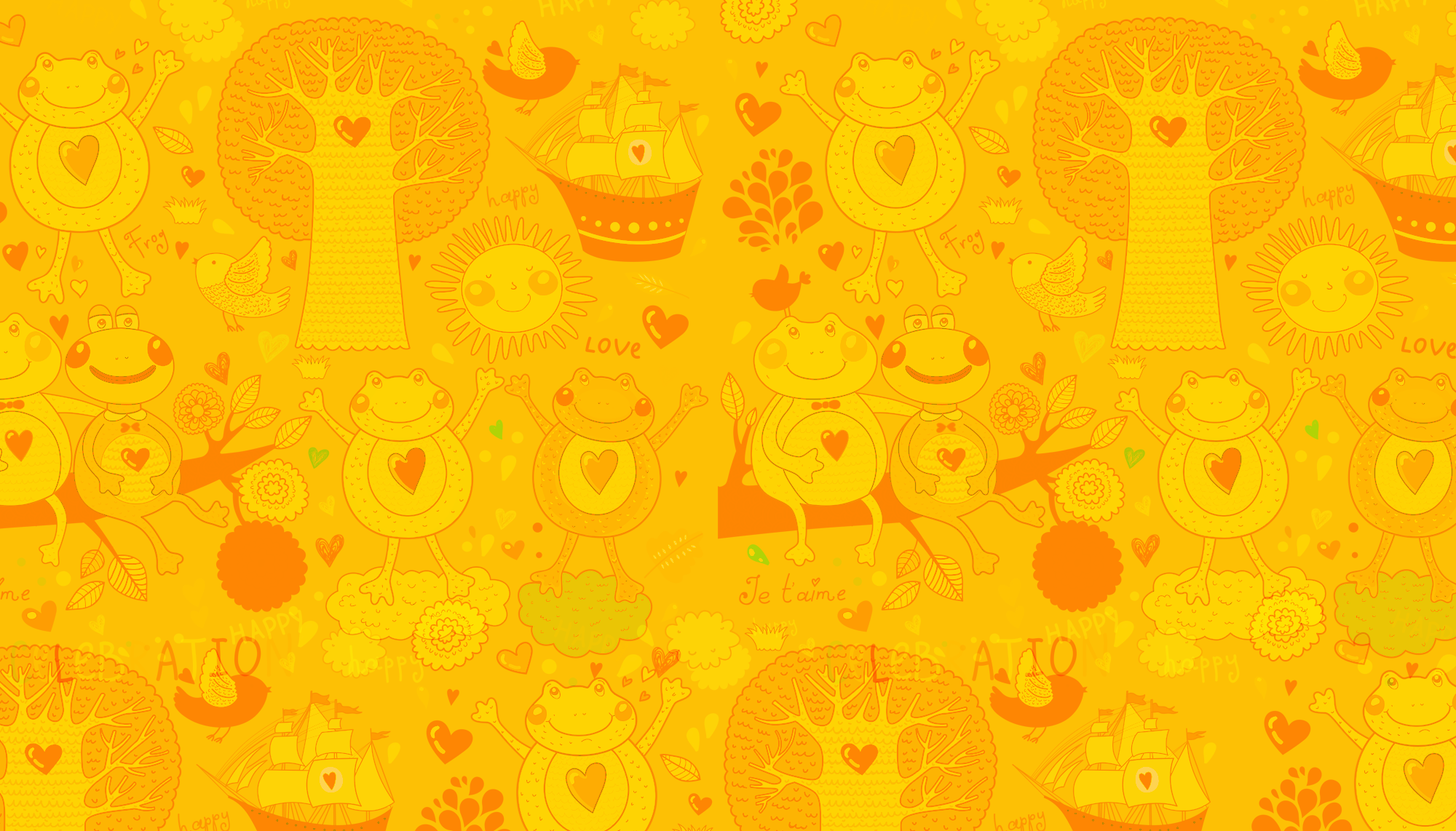 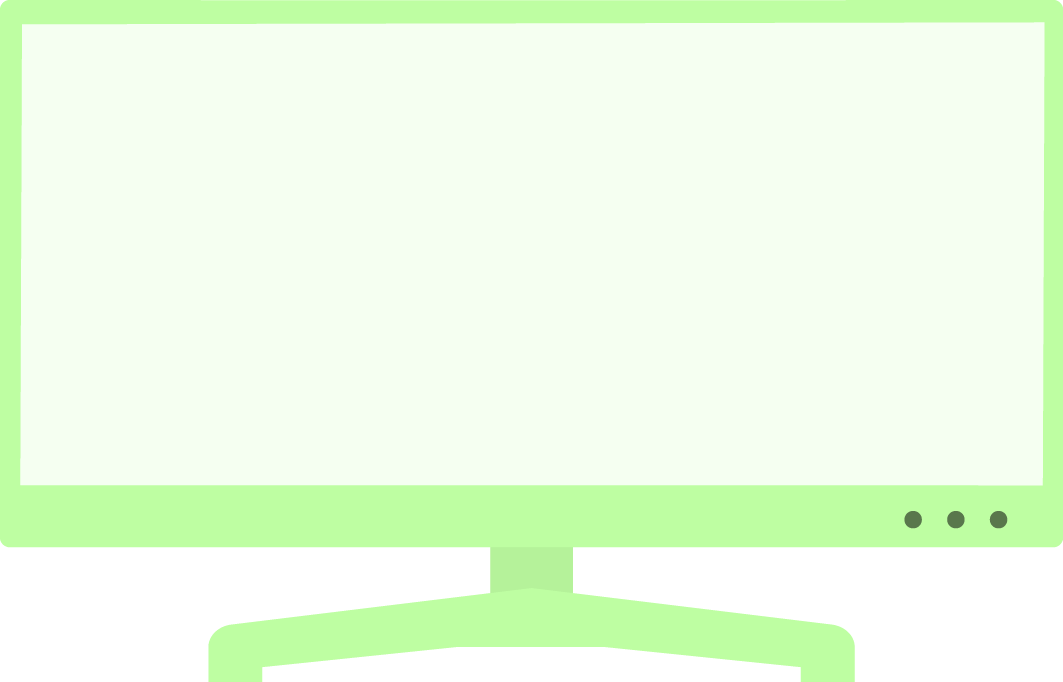 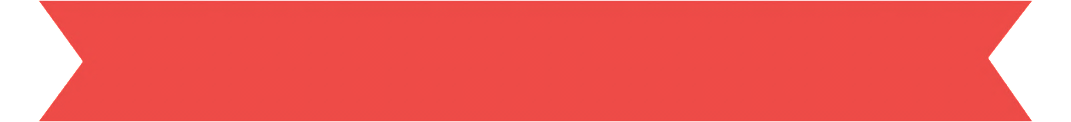 Xin chào
 và hẹn gặp lại
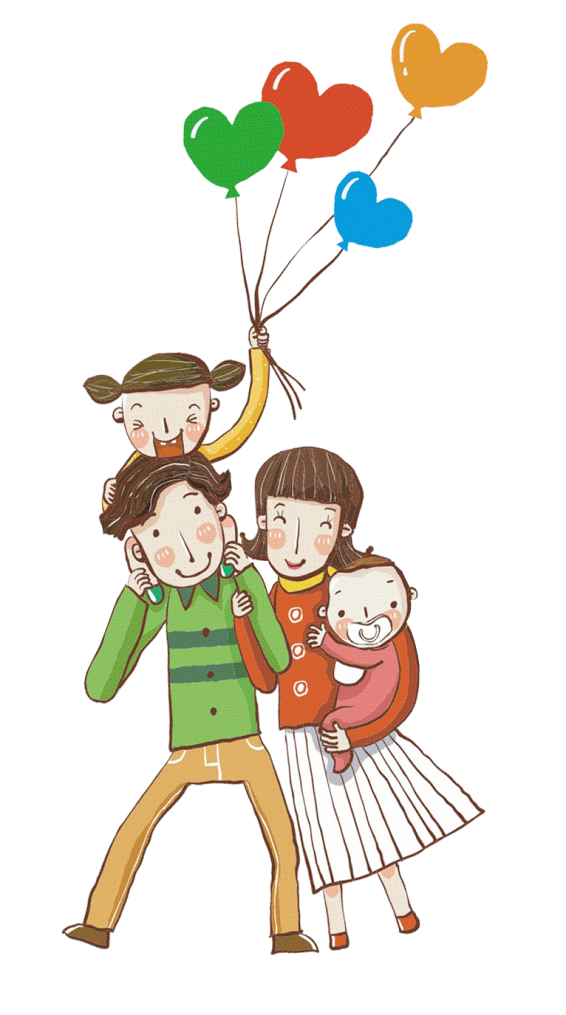 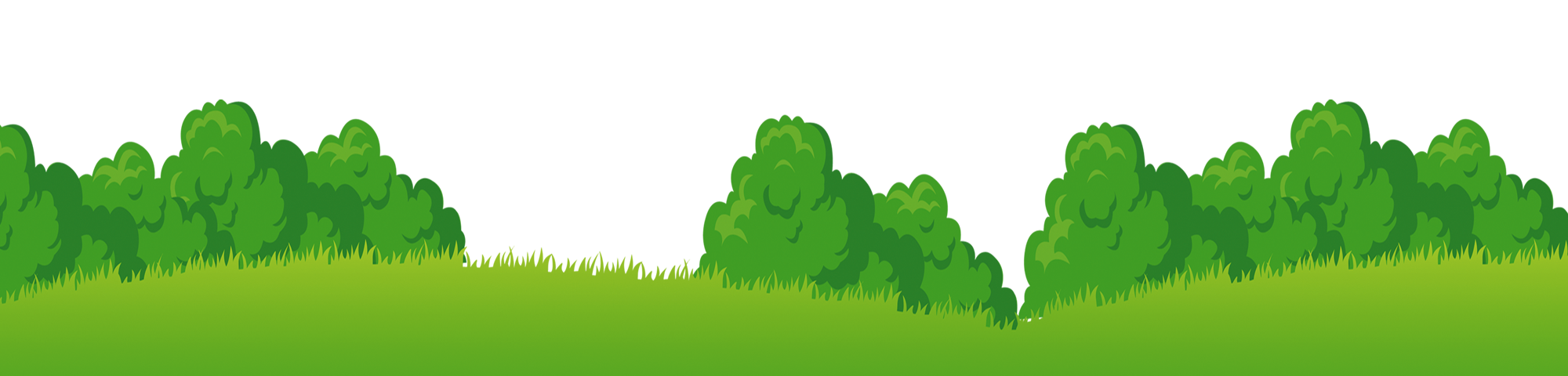 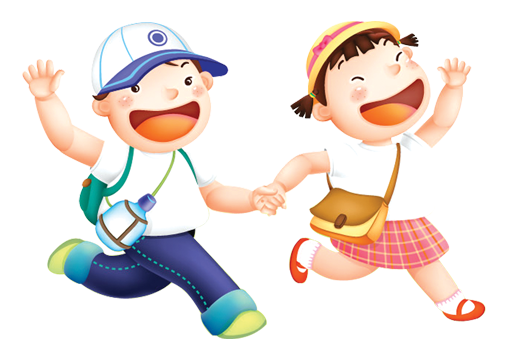 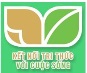 Chọn giá trị của biểu thức 35 + 5 x a trong mỗi trường hợp sau.
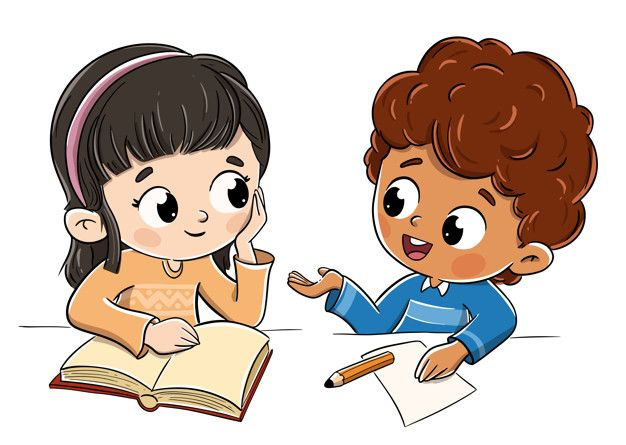 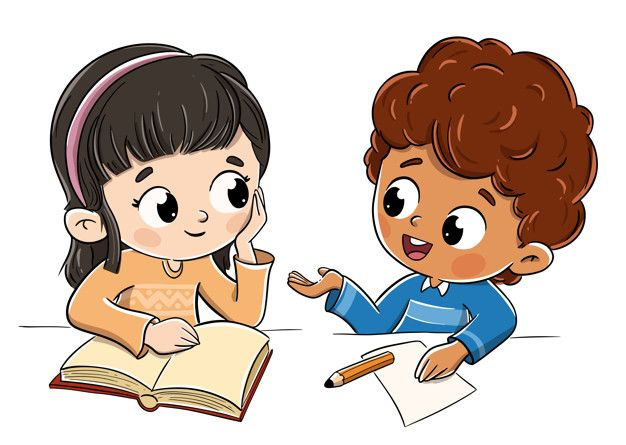 3
- Để thực hiện tốt bài tập này bạn cần làm như thế nào?
Với a = 2 thì 35 + 5 x a 
= 35 + 5 x 2 = 45
Với a = 5 thì 35 + 5 x a 
= 35 + 5 x 5 = 60
Với a = 7 thì 35 + 5 x a 
= 35 + 5 x 7 = 70
Với a = 6 thì 35 + 5 x a 
= 35 + 5 x 6 = 65
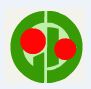